«информатика алғырлары»
Өткізген: Келденбек Х.
					2017 ж
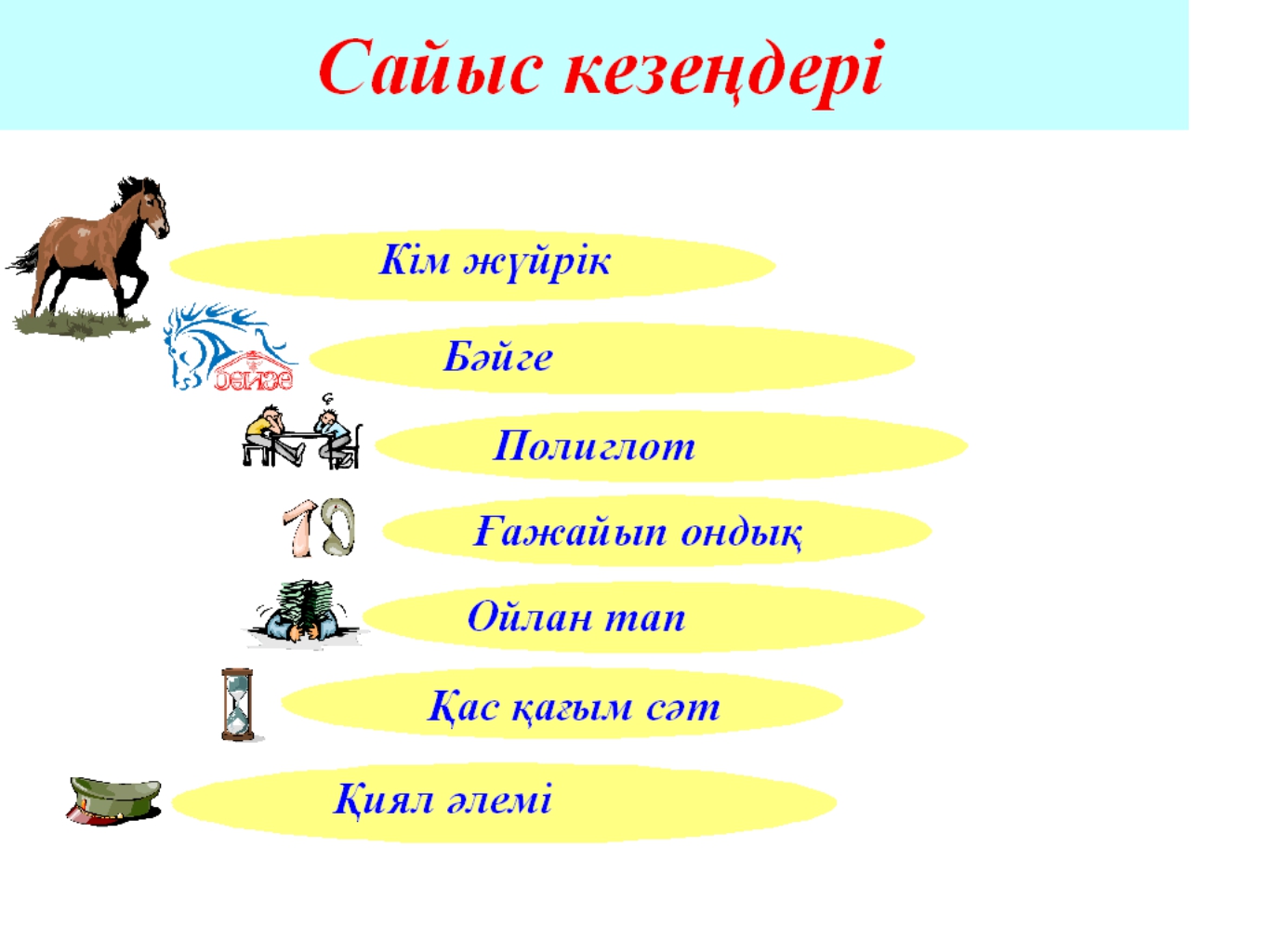 Біздің ойымызша
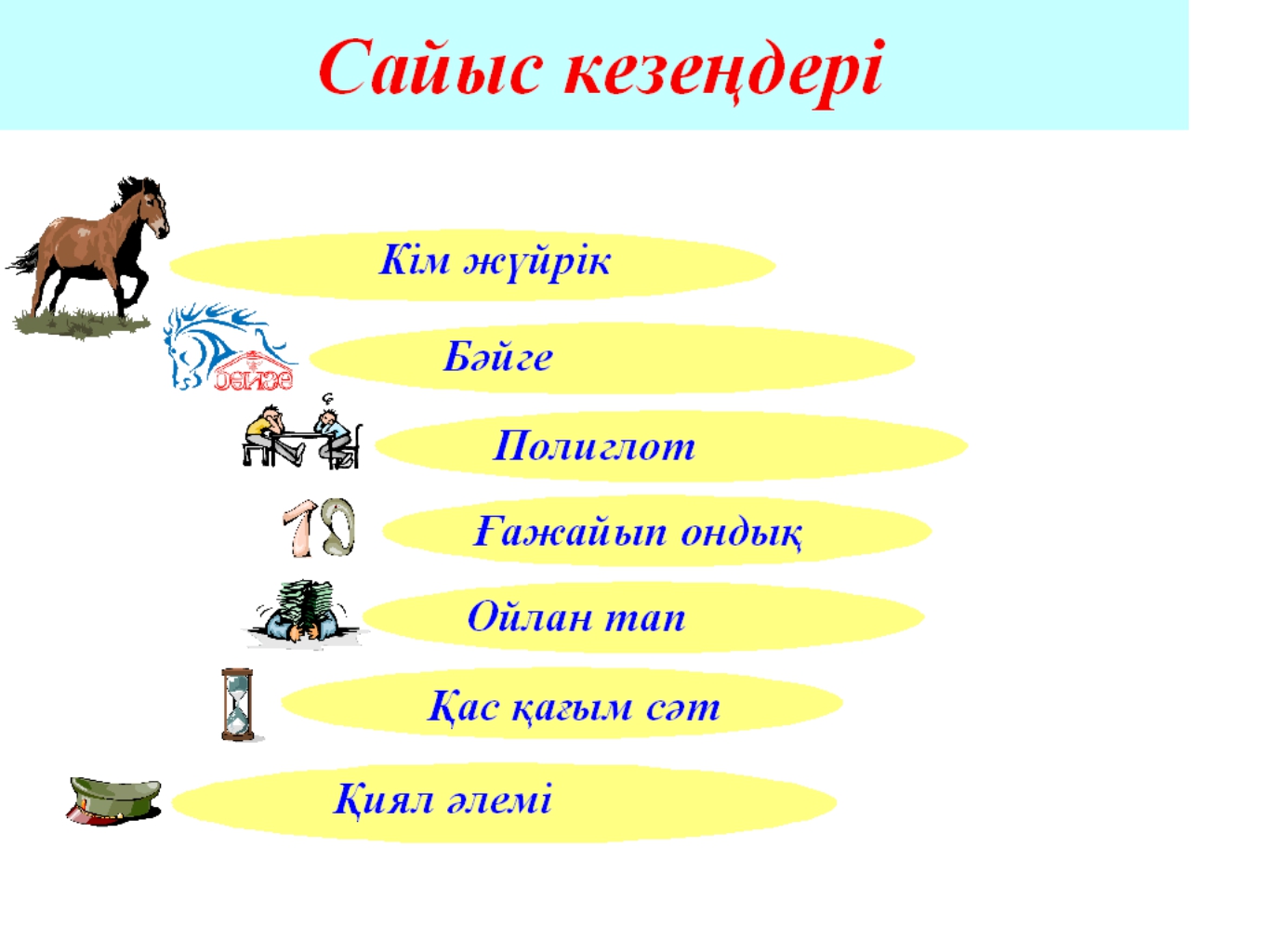 10 ұпай
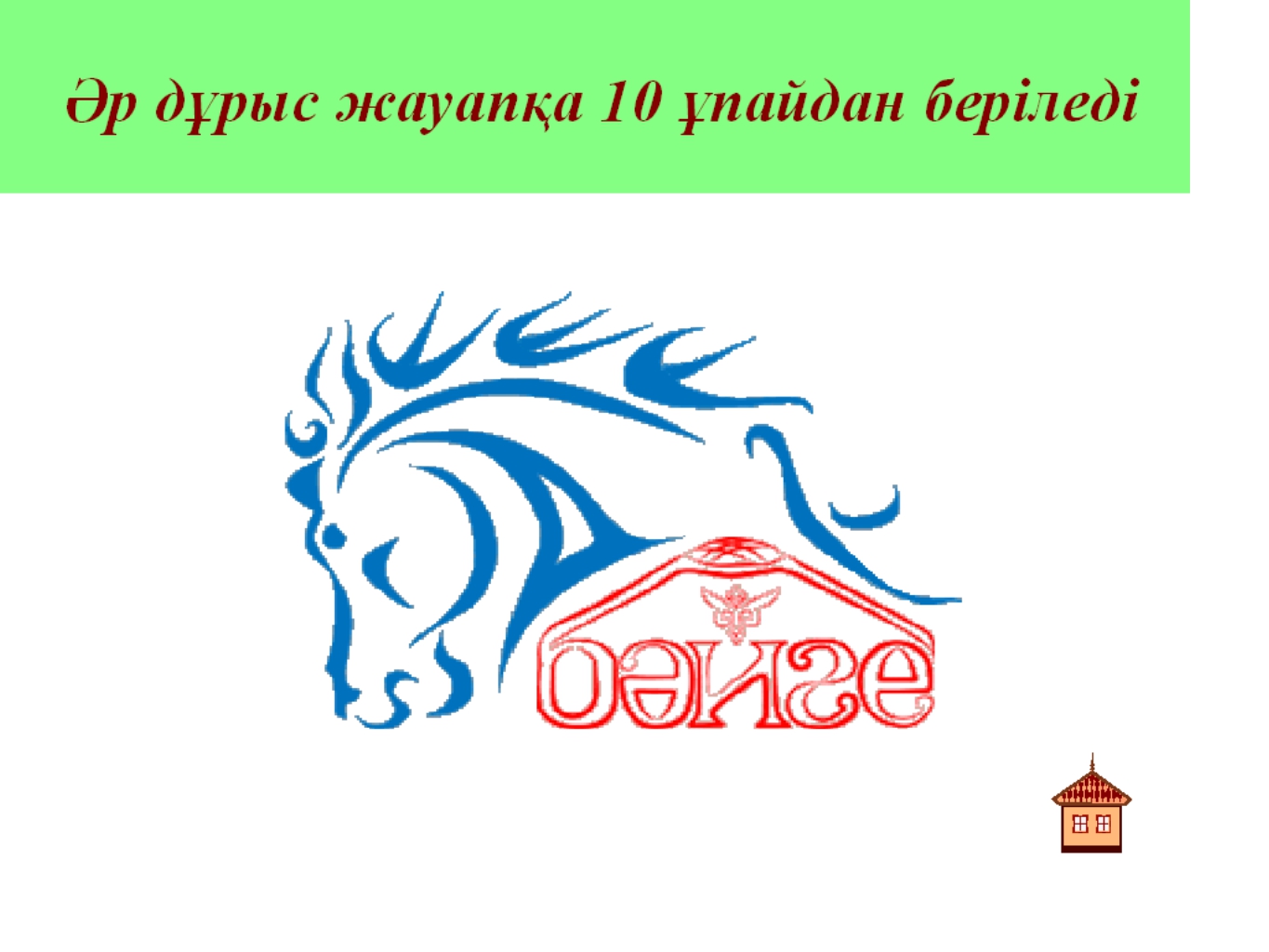 Интернеттің шаңы шықпас
Жаяудың шаңы шықпас
Жігітті компьютеріне қарап, бағала 
					(Жігітті досына қарап, бағала)
2. Байт биттен құралады 
				(Теңге тиыннан құралады)
3. Вирустан қорыққан, Интернетке шықпас 
				(Шегірткеден қорыққан, егін екпес)
4. Компьютердің жұмысы, иесіне мәлім 
				(Аттың сыры, иесіне мәлім)
5. Білмесең, «анықтама»-дан сұра 
				(Білмесең білгеннен сұра)
6. Антивирусы күштіні-Вирус ала алмайды 
				(Досы күштіні – жау алмайды)
7. Күлсең ескірген компьютерлерге күл 
					(Күлсең кәріге күл)
8. Компьютерде бес колонка, дауысы жер жарады 
			(Айдағаны бес ешкі, ысқырығы жер жарады)
Біздің ойымызша
Интернеттің пайдасын

Интернеттің зиянын
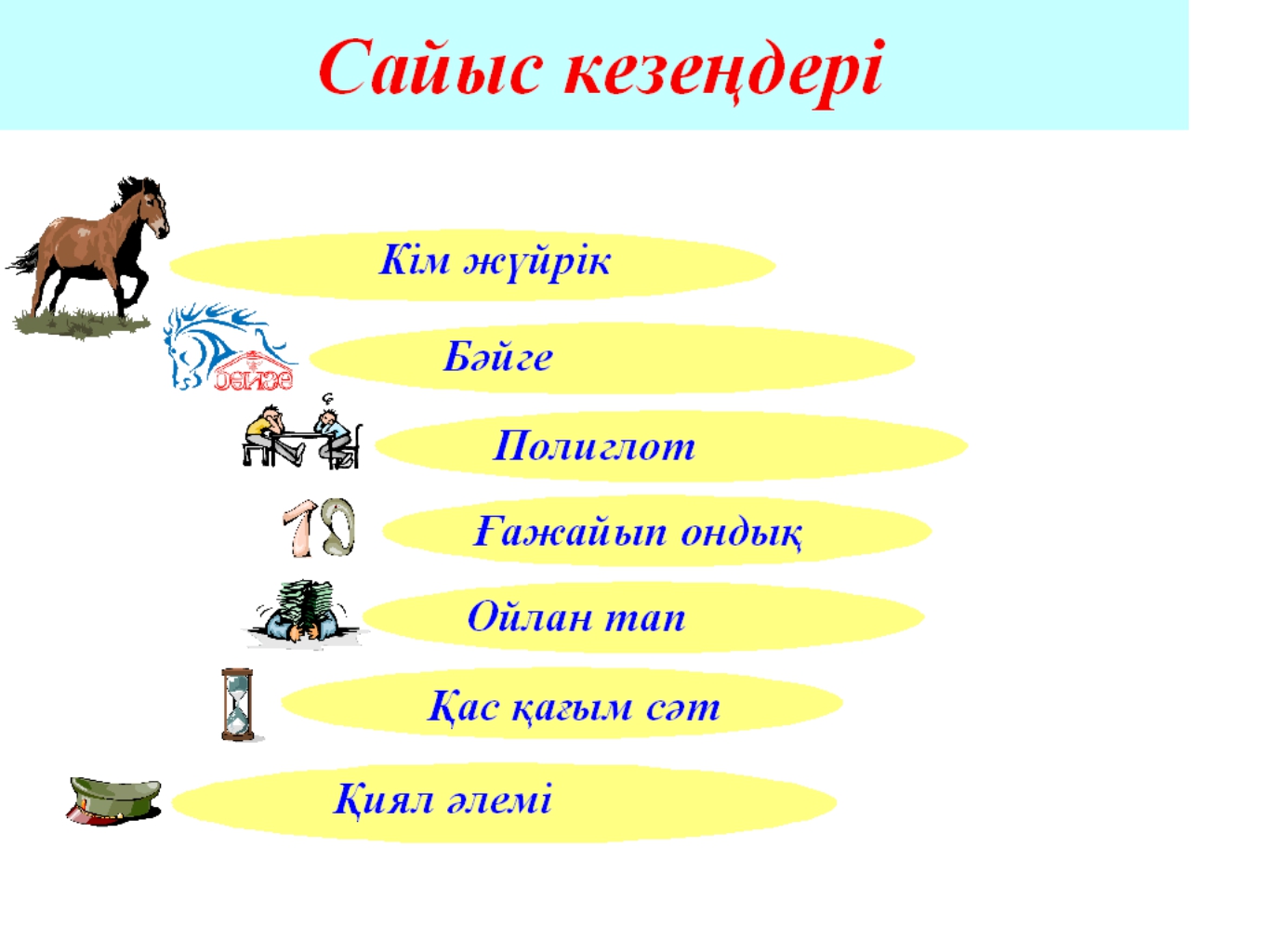 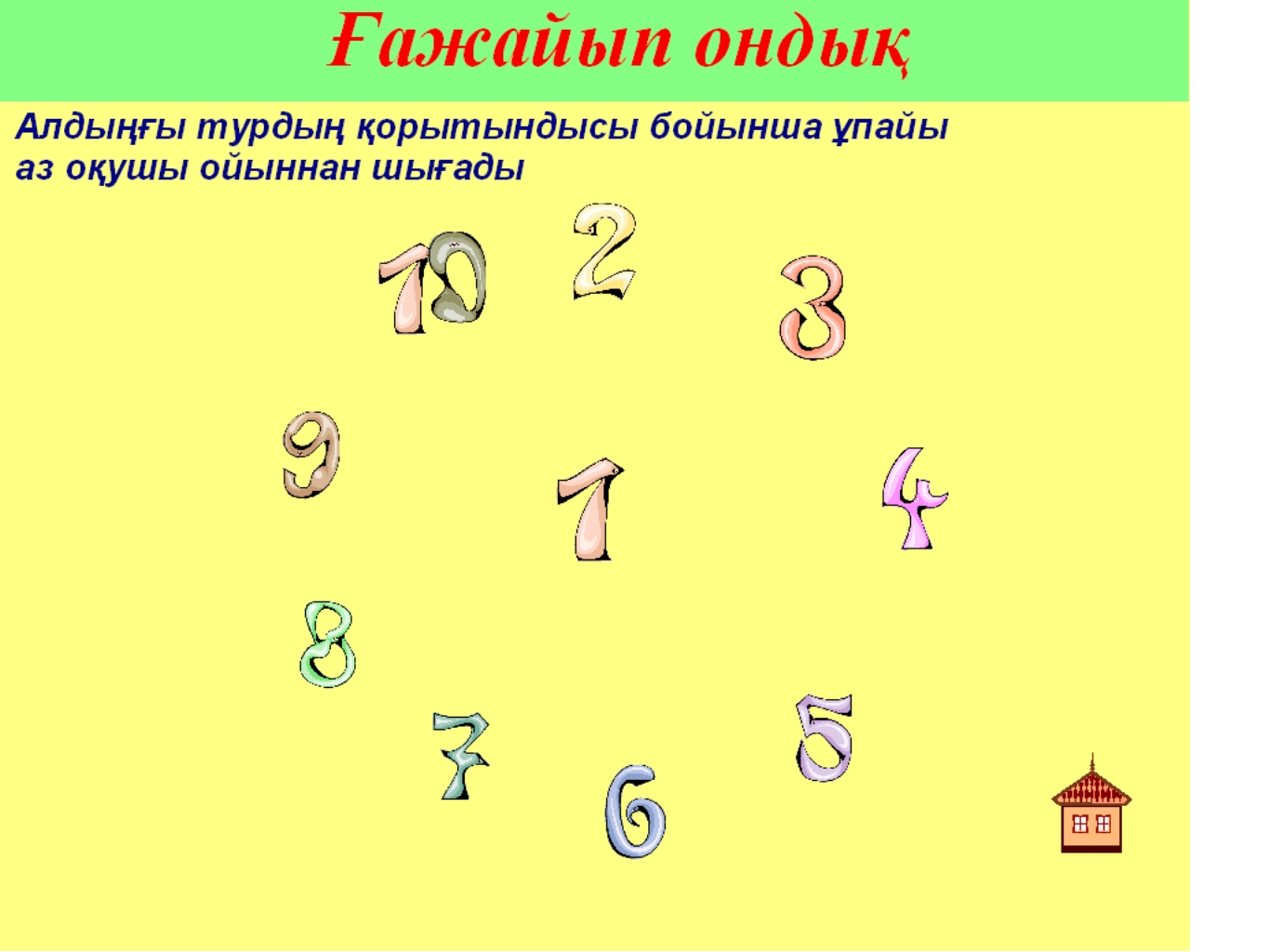 Жануарға ұқсас атым бар,
Бағдар көрсетер затым бар.
Кілемше үстінде тұрамын,
Ең қажетті құралмын... 

					(Тышқан)
Жұртты өзіне қаратқан
Ақпаратты сақтап,таратқан
				 

(Компьютер)
Мәліметті сұраған,
Экранға шығарған... 
(монитор)
Егер білсең,айта қойшы
Бұл қандай құрылғы
Ақпаратты қағаздағы
Компьютерге енгізеді. 
					(Сканер)
Бір сарайда тұрады екен,
Бес атаның балалары.
Қыдырмашы біреуі,
Бір күн бар да,бір күн жоқ.
Соны есепке алсақ
Ұзын саны жүз жеті... 
(Пернетақта,тінтуір)
Бұтақ орнында мың бір инесі,
Компьютер жаны мекені. 
				(кактус)
Саусақтарды билететін
Экранға мәтінді сый ететін құрылғы? 
					(пернетақта)
Пернеден жасқанатын, адам көмегімен басқарылатын
Қорқақ компьютердің кенже баласы ? 
				(тышқан)
Компьютермен енеді,Қағазға басып береді.
(Басып шығарғыш)
Өзі темір, жаны жоқ.Ақпаратты сақтап таратқан,Жұртты өзіне қаратқан.
				(Жүйелік блок)
Ойлан тап!
•ЕОДМЕ 		•ИМРКООНФ
•ОНТИРМО 		•АКЬЛУКТОЯЛР
•РСУИВ 			•ИТНРНЕТЕ
•ЫШТАҚН 		•ЕРНПЕАҚТАТ
•РИНПРЕТ 		•ОЛОКНАК
•ҚАПРАТА 		•МЕАРКА
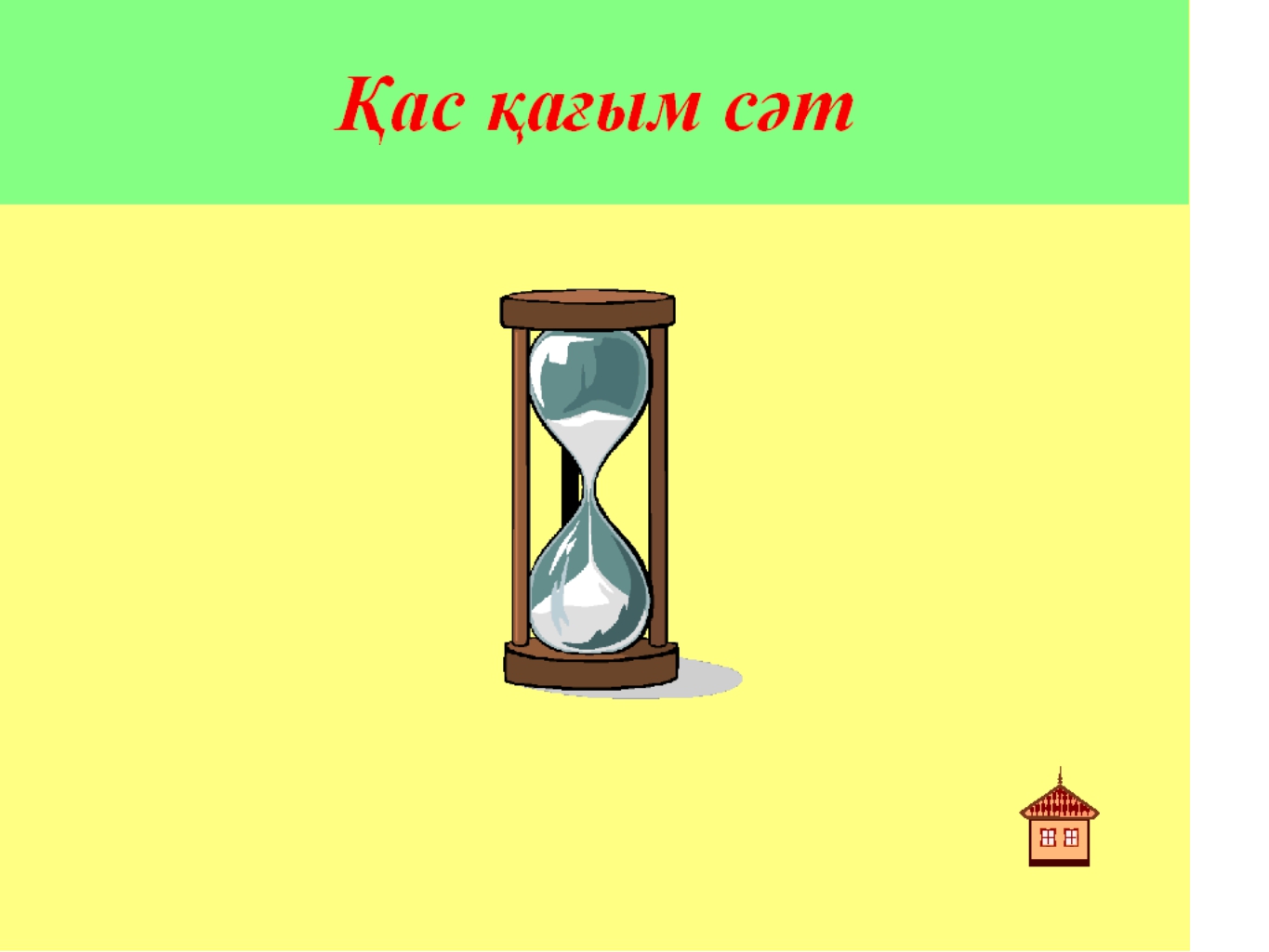 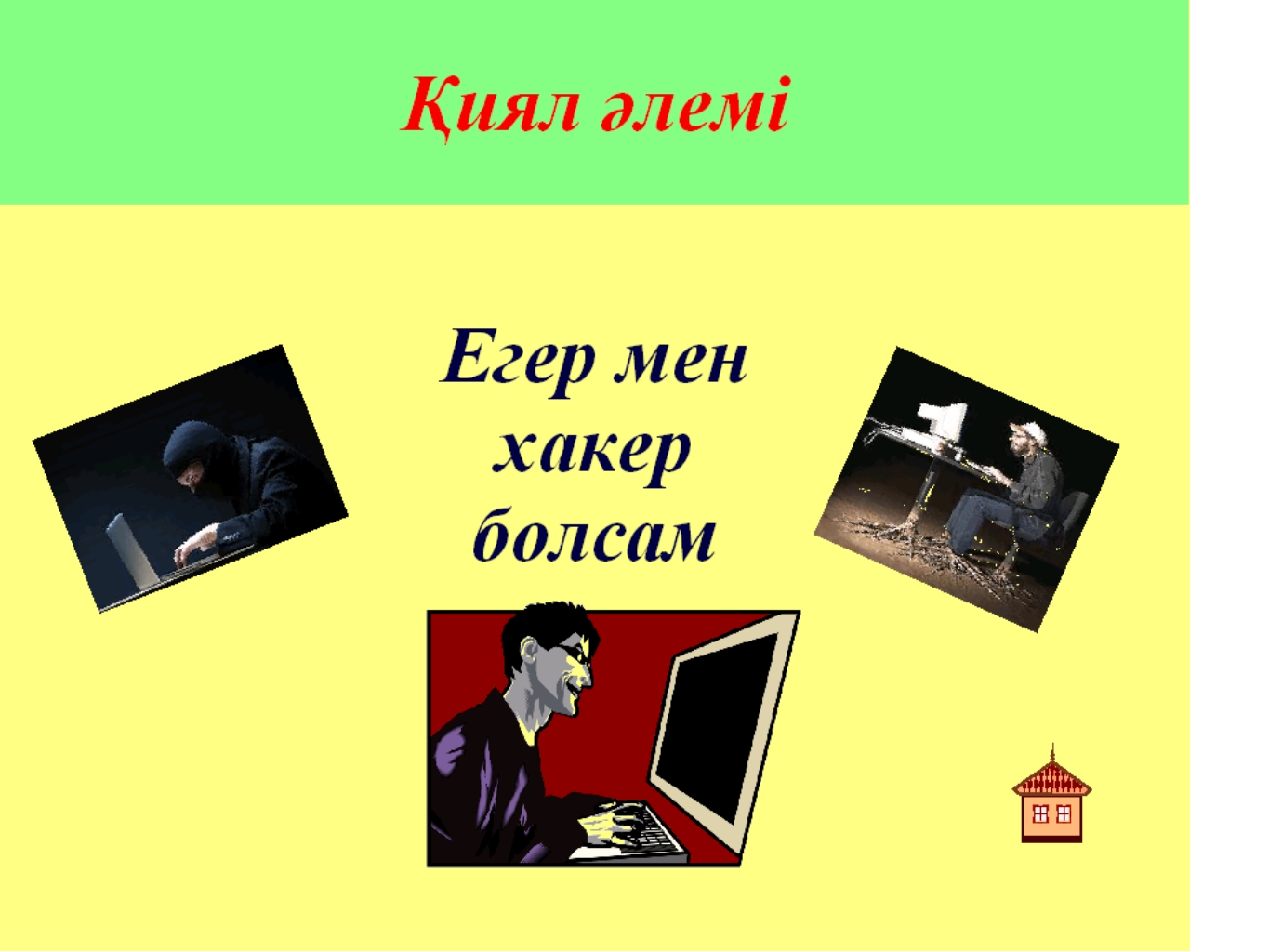